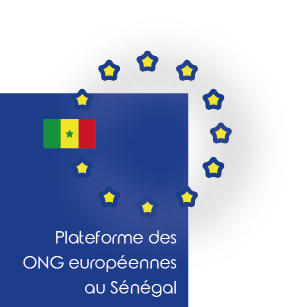 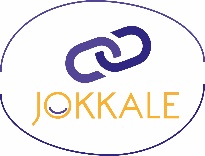 Plateforme des Ongs Européennes du Sénégal (PFONGUE)
Dispositif de suivi et évaluation
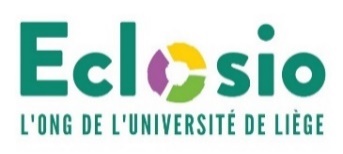 Formation des bénéficiaires des subventions de l'Union européenne
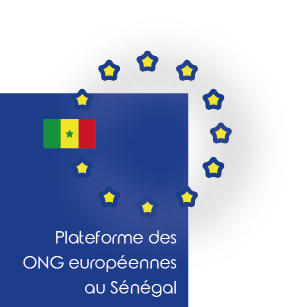 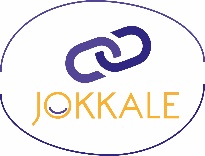 Questions de définition
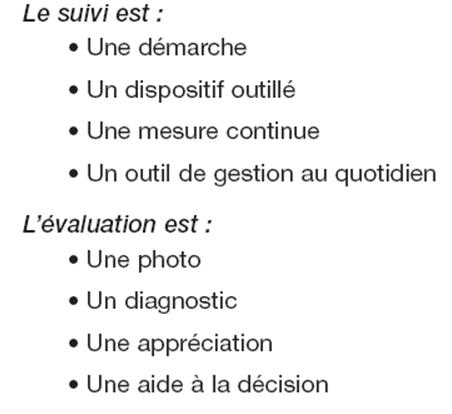 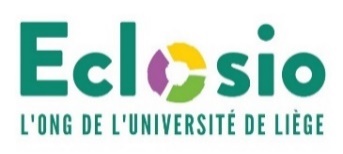 Formation des bénéficiaires des subventions de l'Union européenne
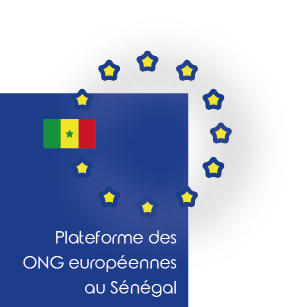 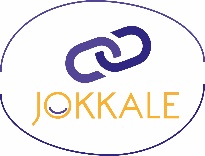 Système/Dispositif/processus/démarche  de suivi(-évaluation)
C’est avant tout une démarche stratégique – proche de la démarche qualité
Va de la collecte à l’utilisation
Couvre les dimensions opérationnelles et stratégiques
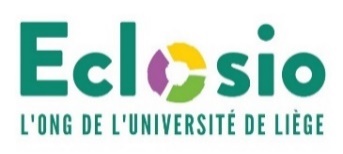 Formation des bénéficiaires des subventions de l'Union européenne
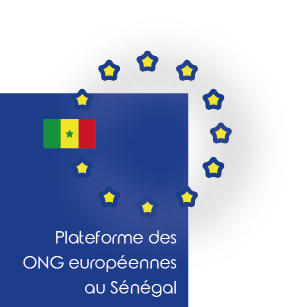 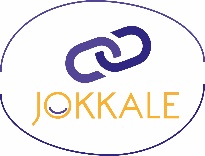 Suivi-évaluation : objectifs
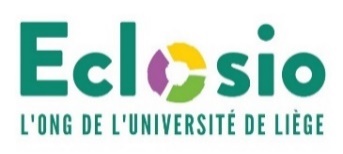 Formation des bénéficiaires des subventions de l'Union européenne
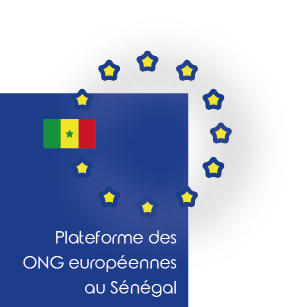 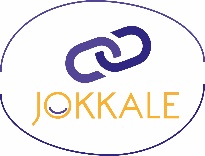 Suivi - évaluation - Objectifs
1. Pilotage : alimenter les décideurs (à tous niveaux: bailleurs, équipe projet, bénéficiaires,…) en informations analysées et contextualisées qui leur permettent de prendre des décisions .
	Niveau opérationnel (adapte le déroulement du projet pour atteindre la cible). Se concentre sur la cible et les activités, moyens,… 
Agit sur le comment (processus – qualité) et le combien (activités, ressources) ? 

	Niveau stratégique  (peut entrainer un changement de cible) : 
Questionne la pertinence des cibles.
Agit  sur le pourquoi et pour qui
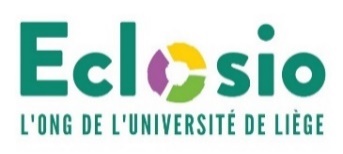 Formation des bénéficiaires des subventions de l'Union européenne
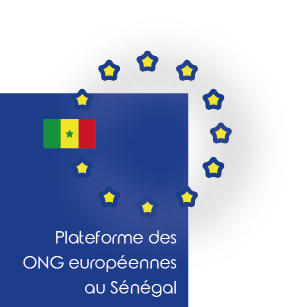 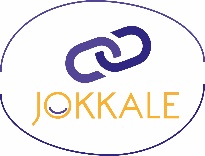 Suivi - évaluation- Objectifs
2. « Redevabilité » : répondre à notre devoir d’information vis-à-vis des diverses parties prenantes – (définir qui est visé par cette réddition : 	
Rendre des comptes – utilisation des fonds reçus
Rendre des comptes (transparence/responsabilités entre partenaires) 
Responsabilité vis-à-vis des membres de l’institution
Responsabilité vis-à-vis des attentes crées auprès des populations)
3. Apprentissage-gestion des connaissances /capitalisation (qui apprend ?): en interne et en externe.
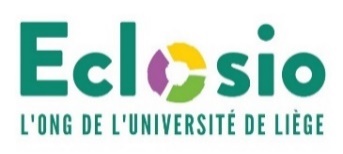 Formation des bénéficiaires des subventions de l'Union européenne
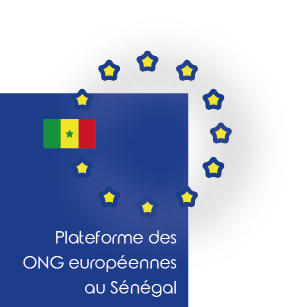 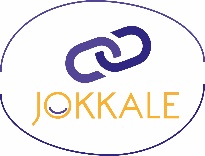 Le dispositif de SE couvre
La conception des indicateurs : opérationnaliser ce qu’on veut mesurer, formuler de manière non ambigüe
La collecte d’informations pertinentes à tous les « niveaux » : mesure des indicateurs, observation, … et leur traitement
L’analyse des données : « faire parler les données », de façon « individuelle » et « comparée »
Des flux de communication à tous les niveaux avec la définition de responsabilités relatives (de collecte, d’analyse…) et la caractérisation de la nature attendue de l’information qui est transmise de x à y
L’utilisation des informations analysées : propositions; prises de décisions et mise en œuvre de ces décisions, diffusions de bonnes pratiques,…
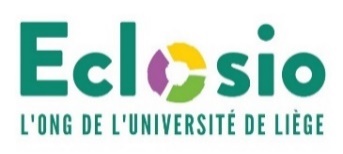 Formation des bénéficiaires des subventions de l'Union européenne
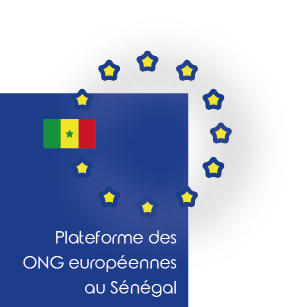 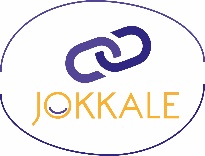 La démarche de suivi-évaluation
Réorientations majeures
Programmation

Evaluation                               Identification




Mise en œuvre       	     	                                Instruction





Financement
Exploitation approfondie du suivi; analyse comparée
Principes du dispositif de SE : objectifs et acteurs
Élaboration du dispositif de suivi : responsabilités,  indicateurs résultats et réalisation, communication, analyse et utilisation.
Mesure de l’existant
Définition des temporalités
suivi-pilotage
Élaboration du dispositif de suivi : indicateurs de ressources et de réalisation, communication, analyse et utilisation
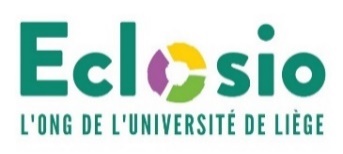 Formation des bénéficiaires des subventions de l'Union européenne
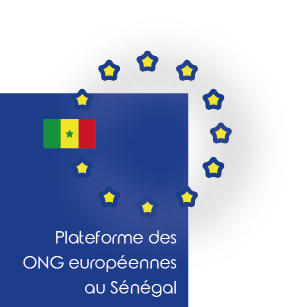 Dispositif de suivi et évaluation : les étapes
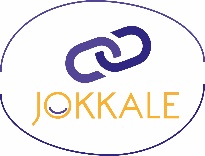 Communication
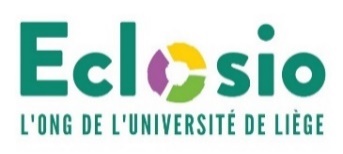 Formation des bénéficiaires des subventions de l'Union européenne
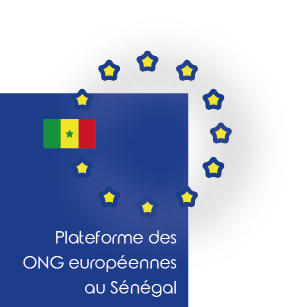 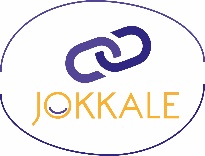 Les champs du suivi-évaluation
Les ressources et les moyens 
Les réalisations – les activités – au niveau projet
Les résultats – les effets des réalisations 
Les résultats – l’impact
Le contexte – les risques et les opportunités
Les processus – la façon de faire et la satisfaction
Les partenariats – l’institutionnel

Ces champs sont croisés avec le niveau auquel s’applique le dispositif : projet, ensemble d’interventions, organisation
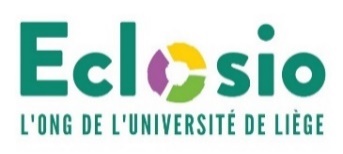 Formation des bénéficiaires des subventions de l'Union européenne
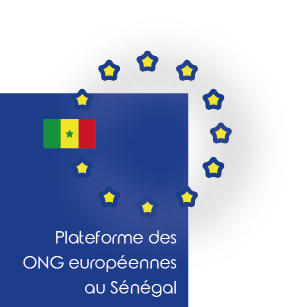 Eléments qui constituent la base du SSE: les indicateurs
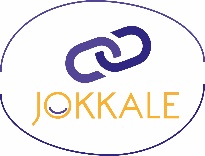 1/ Indicateurs du cadre logique : 
        de résultats, objectif spécifique et objectif global
2/ Indicateurs liés aux risques : indicateurs de veille
3/ Indicateurs d’extrants
4/ Indicateurs financiers
5/ Indicateurs de processus
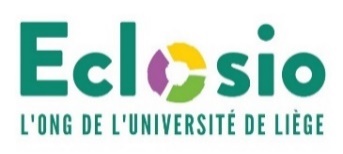 Formation des bénéficiaires des subventions de l'Union européenne
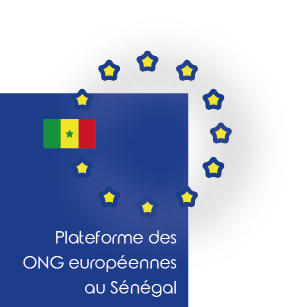 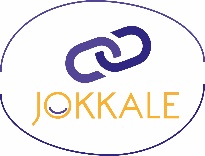 DEFINITION
Un indicateur de rendement est un indice, un chiffre, un fait ou une perception qui donne et mesure les progrès face à l’atteinte des résultats attendus.


L’indicateur de rendement nous renseigne si les résultats souhaités sont réalisés.
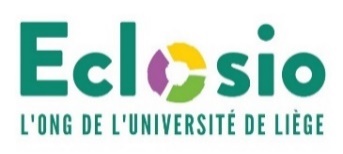 Formation des bénéficiaires des subventions de l'Union européenne
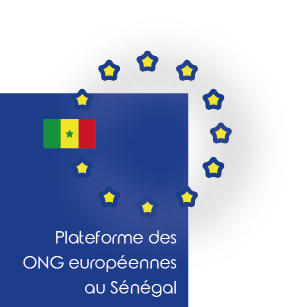 1/ Indicateurs du cadre logique :         de résultats, objectif spécifique et objectif global
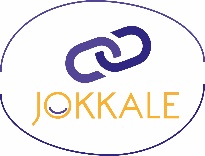 = la réponse à la question : « comment montreriez-vous à une personne sceptique lors d’une mission de terrain que le projet à sa clôture a bien atteint ses résultats, objectifs, changements attendus… ? »
Permettent de mesurer un résultat, de prouver qu'un résultat a été obtenu ou d'indiquer que des progrès sont accomplis vers l'obtention d'un résultat :
Un indicateur montre mais en lui-même n’explique pas
L’explication et l’analyse découlent le plus souvent de comparaisons entre IOV à divers niveaux
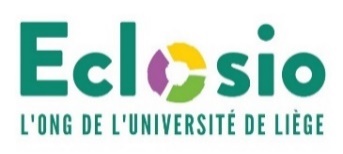 Formation des bénéficiaires des subventions de l'Union européenne
IOV de résultats, objectif spécifique et objectif global Types d’indicateurs
Les indicateurs quantitatifs sont des mesures de quantité, comme le nombre de femmes et d'hommes occupant des postes  décisionnaires… 
Les indicateurs qualitatifs traduisent le jugement, les opinions, les perceptions et les attitudes des gens dans une situation donnée (sensibilité, satisfaction, compréhension, perception de l'utilité et des perspectives…). Ils peuvent également s’exprimer par des chiffres 
Tous deux sont appréciés par rapport aux valeurs de référence et aux valeurs cibles, ou par rapport à une tendance désirée
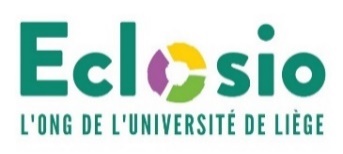 Formation des bénéficiaires des subventions de l'Union européenne
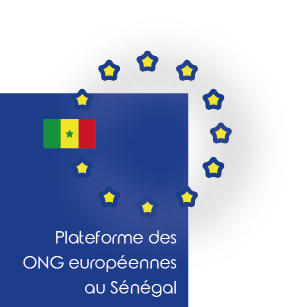 Spécifiquement sur les IOV d’impact
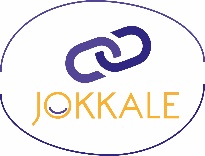 Mesure de l’obtention de bénéfices durables et de changements à long terme pour les bénéficiaires, conséquences des interventions de développement et de leur succession au fil du temps
L’action contribue à l’impact
Influence importante de facteurs externes à l’action
Si possible, alignement sur le système de monitoring national ou informations des SSE des Nations Unies
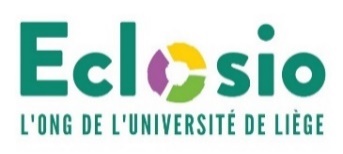 Formation des bénéficiaires des subventions de l'Union européenne
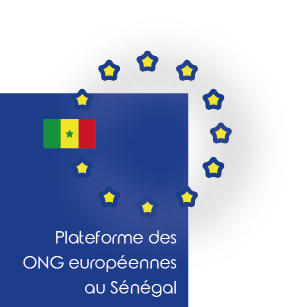 Spécifiquement sur les IOV d’objectif spécifique
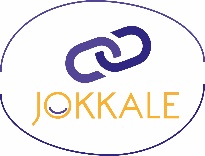 Mesure de l’atteinte de l’effet final : objectif de redevabilité et de pilotage stratégique
Mesure de l’atteinte des effets intermédiaires : objectif de pilotage (en comparant avec les indicateurs d’extrants, d’activités et d’intrants)
Doivent donner (par combinaison) une bonne idée que l’effet (changement désiré) soit atteint de façon durable
Exemple : 
1 indicateur quantitatif
1 indicateur qualitatif
1 indicateur axé durabilité
1 indicateur axé genre
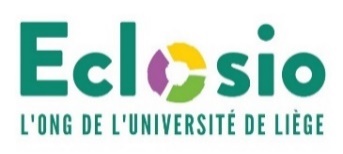 Formation des bénéficiaires des subventions de l'Union européenne
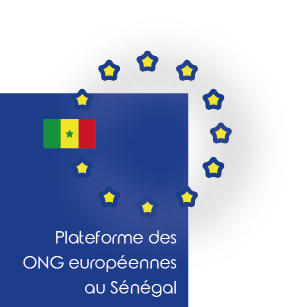 Les sources de données : documents, personnes, organisations,…
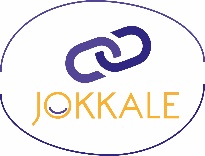 Elles décrivent d’où et sous quelle forme provient l’information sur les indicateurs : personnes, organismes, documents desquels sont obtenus les renseignements
Les sources de vérification ne sont pas des moyens de communication de données mais sont la « source » de ces informations, ce n’est donc pas un rapport écrit par le porteur ou ses partenaires
Ces sources sont crédibles et fournissent l’information à l’échelle (temps, espace) adéquate. Elles sont fiables et accessibles
Se fier aux sources existantes si elles sont disponibles, accessibles, fiables, suffisamment précises et peu coûteuses
Sinon créer des sources de données (attention au coût de la mesure!)
Diversifier les sources (données primaires et données secondaires)
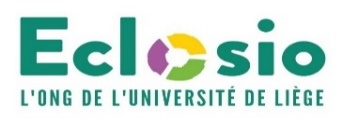 Formation des bénéficiaires des subventions de l'Union européenne
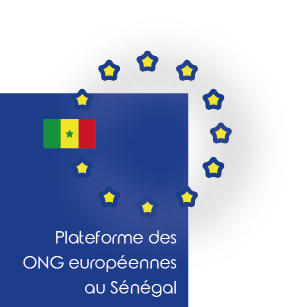 La méthode de collecte
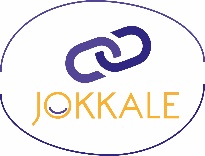 Comment les données sur les indicateurs seront recueillies ? Inclus le cas échéant la méthode d’échantillonnage – peut être complexe!
Attention au caractère pratique et au coût
Exactitude, difficultés, fiabilité, délai,…
Participatives ?
Exemples : 
Observation, enquêtes, entrevues, groupes de discussion, analyses de documents,…
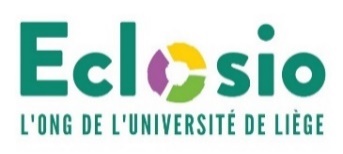 Formation des bénéficiaires des subventions de l'Union européenne
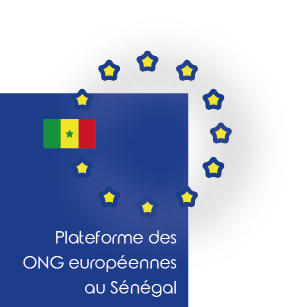 Données de base et valeurs cibles
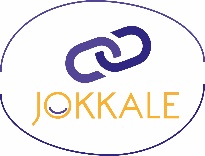 Etude de base/valeurs de référence : statut (référentiel / niveau / valeur / qualité) de l’indicateur juste avant le début de l’intervention (à t0)
Valeur cible : l’expression explicite d’un résultat souhaité (changement mesurable) pour un indicateur spécifique et sur une période de temps donnée
Attention : définir le degré de désagrégation optimal (en fonction de l’analyse qui en est faite)
Attention : précision des unités et contexte de la mesure!
Analyse comparative : 
• Avant – après (le plus utilisé, implique la comparaison entre les valeurs de référence et les valeurs cibles) 
• Avec - sans
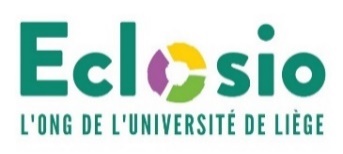 Formation des bénéficiaires des subventions de l'Union européenne
2/Indicateurs liés aux risques : indicateurs de veille
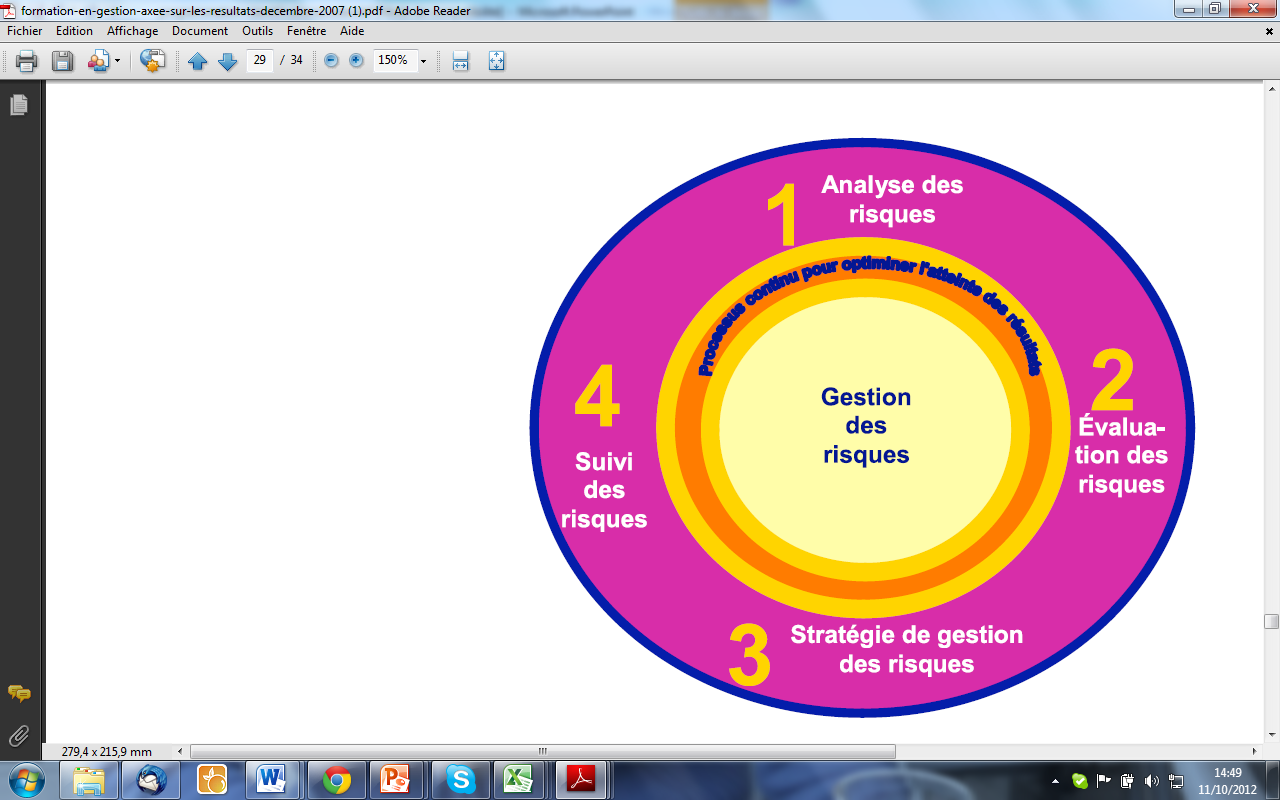 Identification/
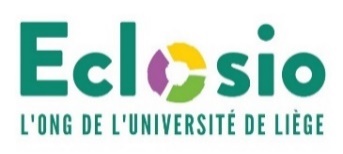 Formation des bénéficiaires des subventions de l'Union européenne
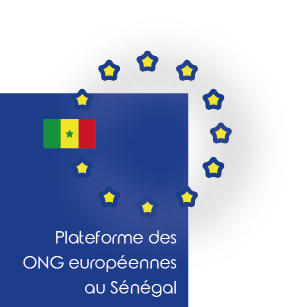 Description des étapes
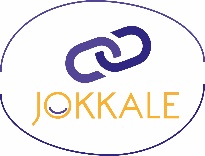 Identification des risques (internes, externes, divers niveaux et thématiques), et (pré)conditions
2. Analyse/évaluation des risques (probabilité/gravité)
3. Stratégie de gestion des risques : 
Identification de mesures préventives (avant apparition du risque): atténuatrices de la probabilité d’occurrence du risque ou de sa gravité Coût de ces mesures? Seront éventuellement intégrées à la logique d’intervention 
b. Choix d’intégration ou pas de mesures préventives : évaluation des risques résiduels (s’ils persistent)
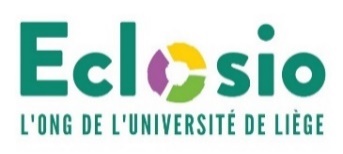 Formation des bénéficiaires des subventions de l'Union européenne
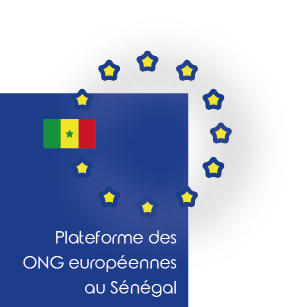 Description des étapes
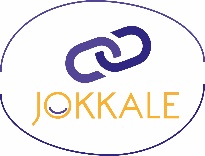 Par rapport aux risques résiduels :
 c. Définition d’indicateurs de veille (seuil d’alerte, responsable, temporalité) 
d. Identification de mesures curatives (atténuatrices de l’effet négatif découlant du risque ou d’évitement) ou préventives (diminuer la probabilité d’apparition après qu’elle ait augmenté) 
Coût de ces mesures? 
Ne seront mises en places qu’après l’atteinte d’un « seuil d’alerte »
4. Suivi des risques : 
Surveillance (veille) 
b. Si seuil d’alerte atteint, mise en œuvre des mesures curatives/préventives
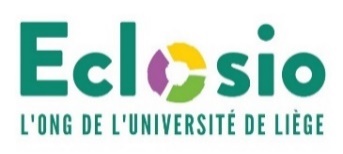 Formation des bénéficiaires des subventions de l'Union européenne
Exemple Matrice d’analyse des risques
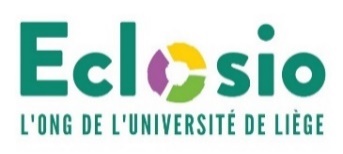 Formation des bénéficiaires des subventions de l'Union européenne
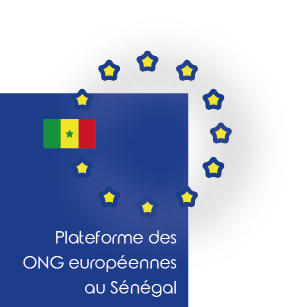 1.Identification des risques externes
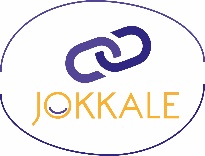 Facteurs d’ordre économique : changement du niveau de compétition, des forces du marché, de l’économie
Facteurs d’ordre naturel et environnemental : catastrophes naturelles
Facteurs d’ordre politique : changement de gouvernement, de législation
Facteurs d’ordre social : changements démographiques, de priorités sociales
Facteurs d’ordre technologique : virage technologique
Facteurs d’ordre financier : inflation, délai de libération des tranches,…
(pas de maîtrise sur l’apparition)
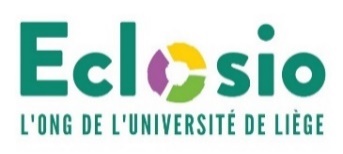 Formation des bénéficiaires des subventions de l'Union européenne
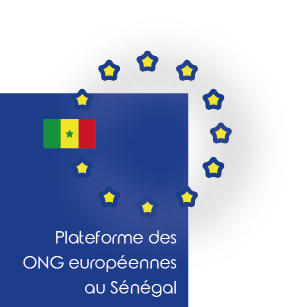 Identification des risques internes
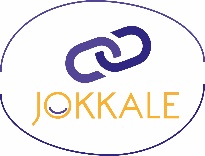 le personnel : conflits, accidents de travail, turn-over, …
les processus : problèmes de qualité, technologie
l’infrastructure : réparations inattendues, problèmes
les finances : détournement,…
(degré variable de maîtrise sur l’apparition)
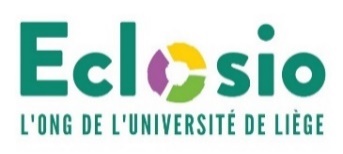 Formation des bénéficiaires des subventions de l'Union européenne
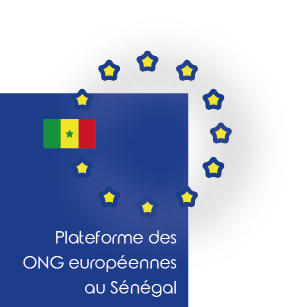 2.Evaluation du risque par la cartographie des risques
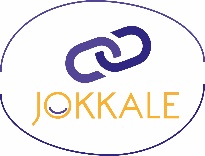 Evaluer l’impact négatif si l’hypothèse ne se réalise pas (si le risque se réalise)
Evaluer la probabilité de réalisation du risque
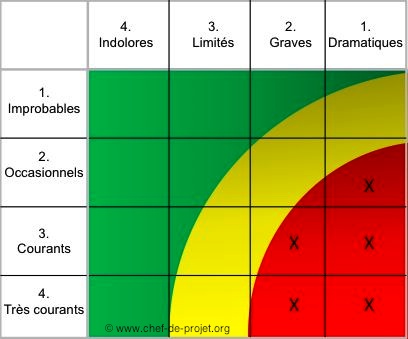 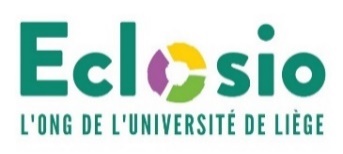 Formation des bénéficiaires des subventions de l'Union européenne
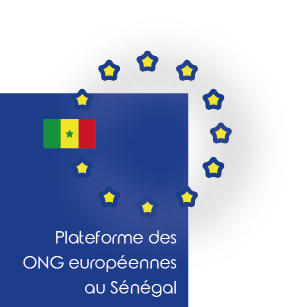 3.Stratégie de gestion des risques
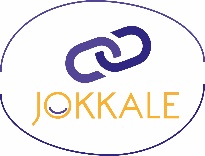 Préalablement à l’exécution du projet :

Modification des orientations stratégiques (résultats/effet à moyen terme) 
Diminution des ambitions (valeurs cible des IOV de résultats ou d’extrants) 
Modifications des orientations opérationnelles (activités) 
Décision de ne pas réaliser le projet 
Elaboration du système de suivi des risques résiduels (tous devant être acceptables) 
        ¬  définir les mesures et les seuils d’alertes
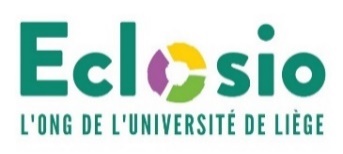 Formation des bénéficiaires des subventions de l'Union européenne
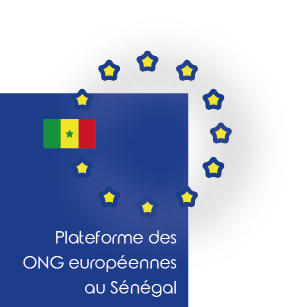 4.Suivi du risque
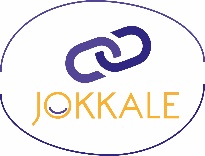 Pendant l’exécution: 
Suivre des indicateurs de veille (lié aux risques identifiés)
Un bon indicateur de veille permet d’anticiper l’apparition du risque et mesure donc l’augmentation de sa probabilité d’apparition

Risques internes et externes : définition d’indicateurs ou de points d’attention 
 enclenchent des signaux d’alarme (seuils d’alerte) 
 déclenchent la mise en œuvre des réponses aux risques
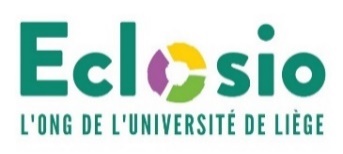 Formation des bénéficiaires des subventions de l'Union européenne
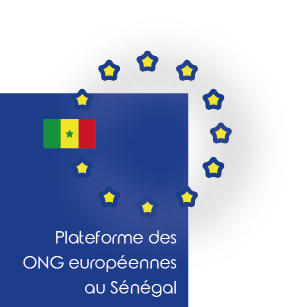 3.Indicateurs d’extrants
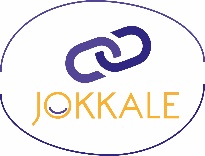 = indicateurs liés aux produits et services immédiatement apportés par l’intervention 

Mesurent quantité et possible qualité
Généralement assez simples et « évidents »
Peu importants en termes de GAR mais indispensables pour la gestion de la mise en œuvre
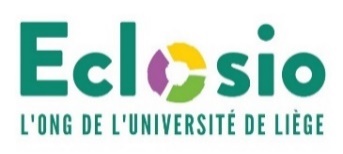 Formation des bénéficiaires des subventions de l'Union européenne
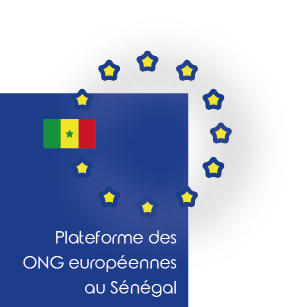 4.Indicateurs financiers
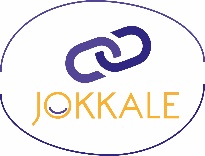 Intrants – lié aux moyens : = indicateurs mesurant la quantité, qualité et disponibilité des ressources financières, humaines, matérielles et technologiques

Finances : 
IOV comptables, taux d’exécution (valeur cible : planification budgétaire) (selon nature/résultat) 
Trésorerie
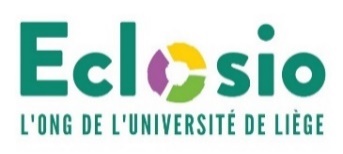 Formation des bénéficiaires des subventions de l'Union européenne
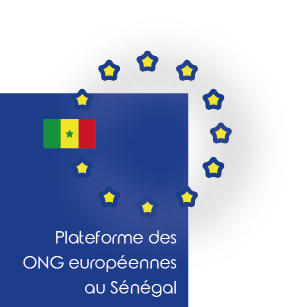 5.Indicateurs de processus
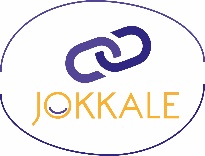 Indicateurs liés au « comment faire ? »
 Souvent pas-peu formalisés
Utile pour améliorer la gestion axée vers les résultats
Exemples : 
bonne gestion des Ressources Humaines 
bon Système de Suivi-Evaluation 
bonne relation partenariale,
bon déroulement des comités de pilotage…
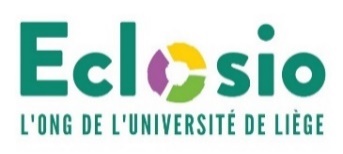 Formation des bénéficiaires des subventions de l'Union européenne
Exemples d’outils de collecte de données
Les questionnaires d’enquêtes 
Les guides d’entretiens individuels
Analyse contextuelle et thématique
Les réunions de suivi 
Les groupes de discussion facilitée
Les cahiers de suivi ou cahiers spécifiques 
La collecte d’informations significatives (statistiques, loi, …) 
Les fiches de suivi 
Les tableaux de bord de gestion et d’indicateurs (CSR)
Les bulletins ou lettres d’information 
Les diagnostics annuels 
Les prévisions mensuelles 
Les missions de terrain
Les CR d’ateliers, de tables-rondes, de CP, colloques, etc. 
L’observation …
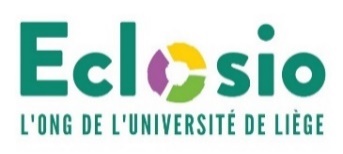 Formation des bénéficiaires des subventions de l'Union européenne
Collecte/Traitement
Formation des bénéficiaires des subventions de l'Union européenne
Exemple fiche indicateur
Formation des bénéficiaires des subventions de l'Union européenne
Exercice cadre de suivi de rendement / fiche indicateur
4 groupes : 
1 indicateur d’activité 
1 indicateur de résultat 
1 indicateur d’objectif spécifique 
1 indicateur de risque
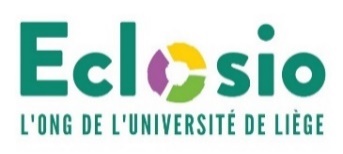 Formation des bénéficiaires des subventions de l'Union européenne
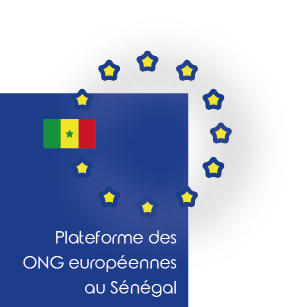 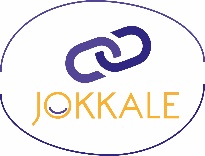 Constituants du dispositif de SE
Objectifs
Description du dispositif : outils, procédures, responsabilités, temporalité…
Ressources humaines et budget associé.
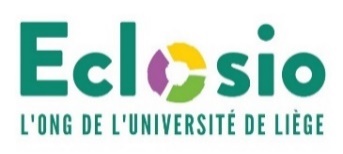 Formation des bénéficiaires des subventions de l'Union européenne
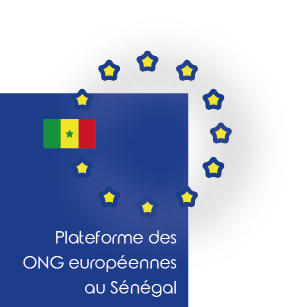 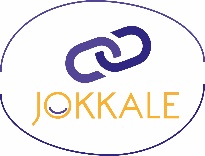 A RETENIR
Un bon dispositif de SE doit avoir les critères suivants :
Objectifs clairs 
Réaliste et léger– utilise au maximum l’existant, cible l’information pertinente,…
Concerté : Choisir les outils, les construire de façon conjointe, Seules les informations reconnues comme pertinentes par les acteurs seront retenues
Systématique et constant (dans la nature et la forme des données récoltées)
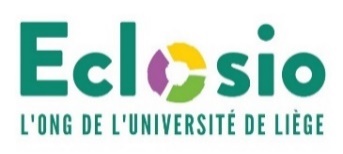 Formation des bénéficiaires des subventions de l'Union européenne
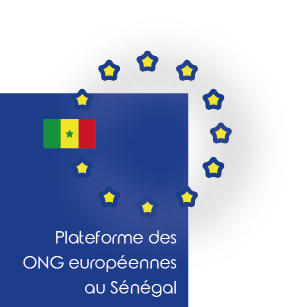 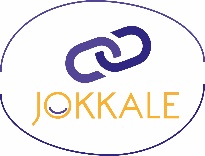 Bon dispositif de SE : critères
Équilibré dans les compromis : notamment efficience et fiabilité (notamment triangulation)
Clair dans ses définitions, outils, temporalités et responsabilités
Ouvert aux changements imprévus (pfs via IOV non « smart »)
Représentation équilibrée des publics
Conçu et budgétisé dés la phase de planification
Evite les incohérences temporelles
Lié à des mécanismes de flexibilité
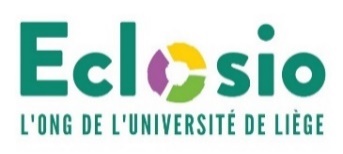 Formation des bénéficiaires des subventions de l'Union européenne
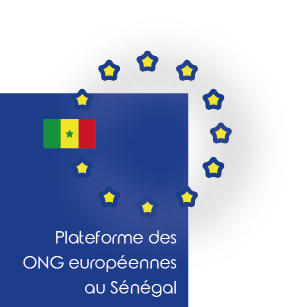 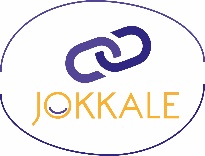 Plateforme des Ongs Européennes du Sénégal (PFONGUE)
Dispositif de suivi et évaluation
L’évaluation
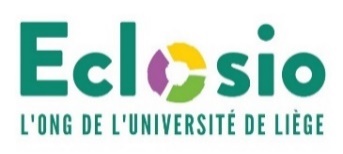 Formation des bénéficiaires des subventions de l'Union européenne
Le Cycle de Projet
Programmation

Evaluation                                    Identification


Mise en œuvre	                           Instruction

                          (Financement)
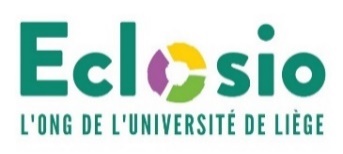 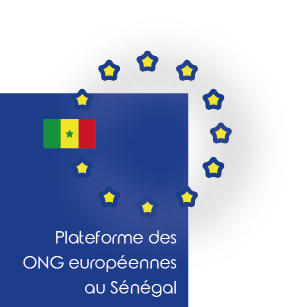 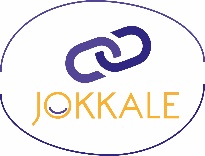 Selon la période –
Période optimale en fonction de l’objectif de l’évaluation : 
 Avant l’action : étude de faisabilité, évaluation ex-antes  : relève de la phase d’identification de l’action
Pendant l’action : évaluation à mi-parcours :  regarde le passé, le présent, le futur (évaluation formative)
En fin d’action : évaluation finale, récapitulative, bilan
Après la fin de l’action : évaluation ex-post : vérifie l’impact et la continuité dans le temps
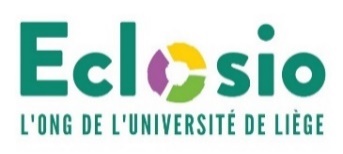 Formation des bénéficiaires des subventions de l'Union européenne
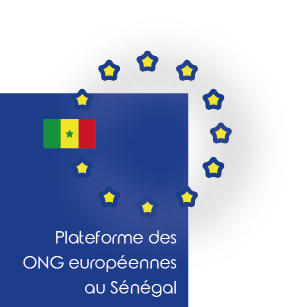 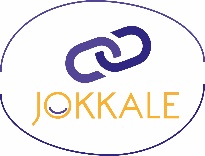 Selon le champ de l’évaluation :
une action 
un secteur
un pays
une institution
un processus
l’impact
Un bilan général ou un aspect spécifique
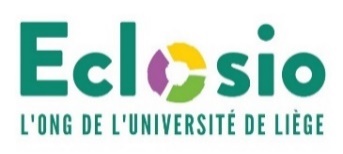 Formation des bénéficiaires des subventions de l'Union européenne
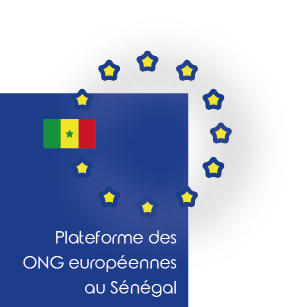 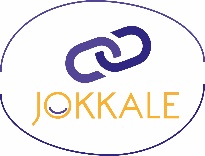 Evaluation – remarques générales
Importance de la cohérence (par rapport aux objectifs et à la méthode): si est participative : jusqu’aux décisions!
L’évaluateur doit multiplier et croiser les points de vue (angles d’appréciation)
Importance des critères de qualités pour atteindre l’objectif de l’évaluation : chaque acteur aura ses priorités et spécificités (définis déjà au niveau du cadre logique)
(exemple critères de choix d’achat d’une voiture). En fonction de ces critères, choix d’indicateurs,…
L’évaluateur devrait prendre en compte les critères du commanditaire 	(et des autres acteurs en présence)	 importance des TDR
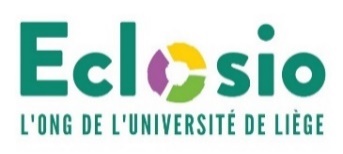 Formation des bénéficiaires des subventions de l'Union européenne
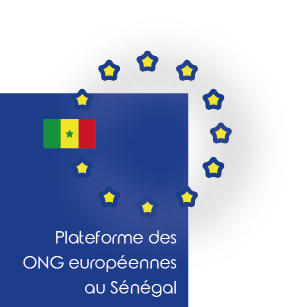 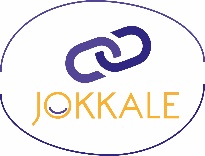 Evaluation –  critères de réussite
Prévoir l’évaluation longtemps à l’avance
Optimiser la participation
Références claires!
Ne pas réaliser pendant une crise ou conflit
S’appuyer sur un bon dispositif de suivi
Evaluateur critique, pédagogique, animateur, constructif
Donner le temps aux restitutions
Débattre en interne des conclusions
Attention évaluation du projet et non du cadre logique!
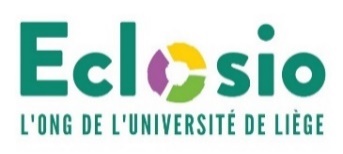 Formation des bénéficiaires des subventions de l'Union européenne